GOODのにほんごしょきゅうⅠ Lesson2
たんご Pulong
ボールペン
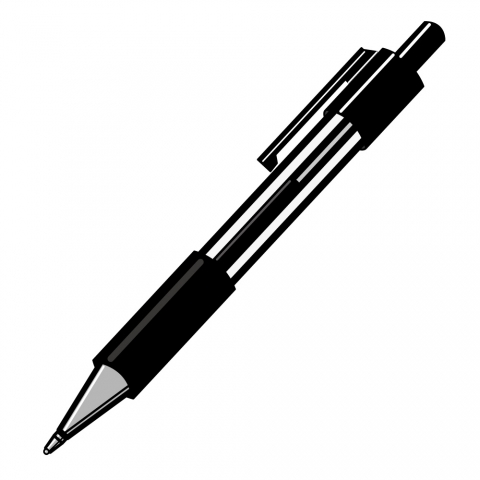 Bo-ru pen
ボールペン
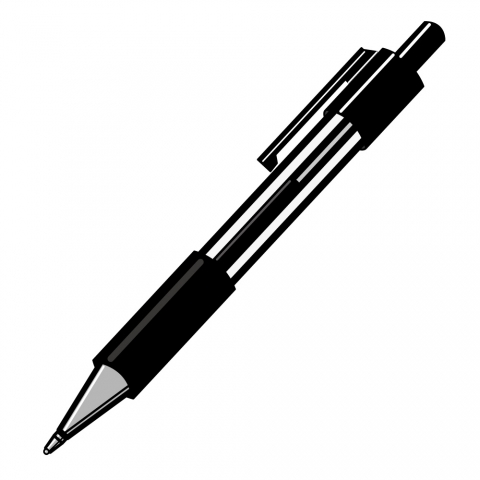 Ballpoint pen
えんぴつ
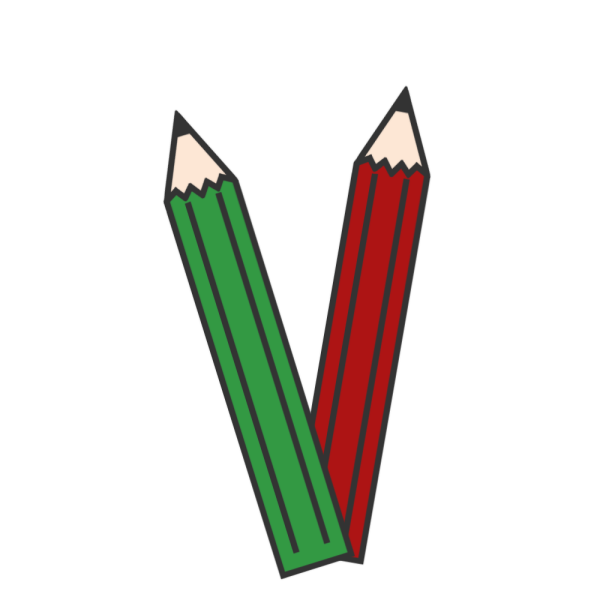 Enpitu
えんぴつ
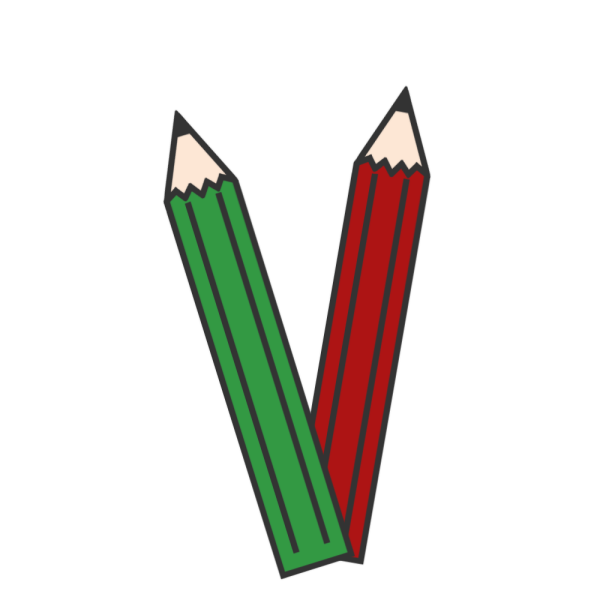 Pencil
ほん
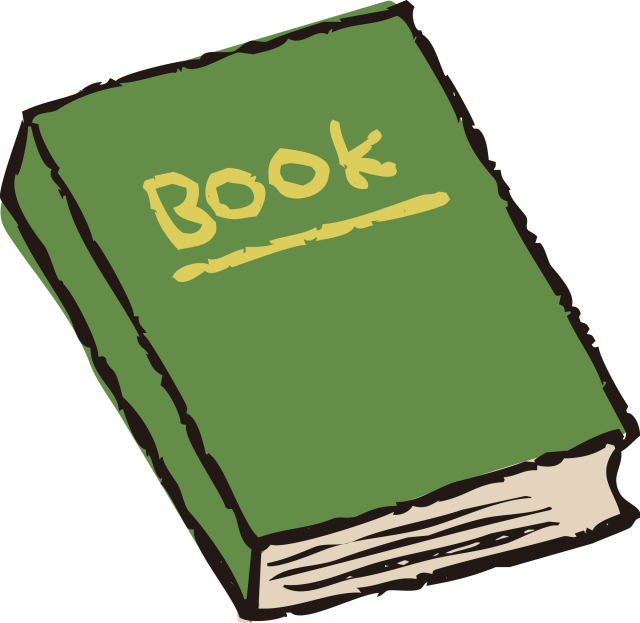 hon
ほん
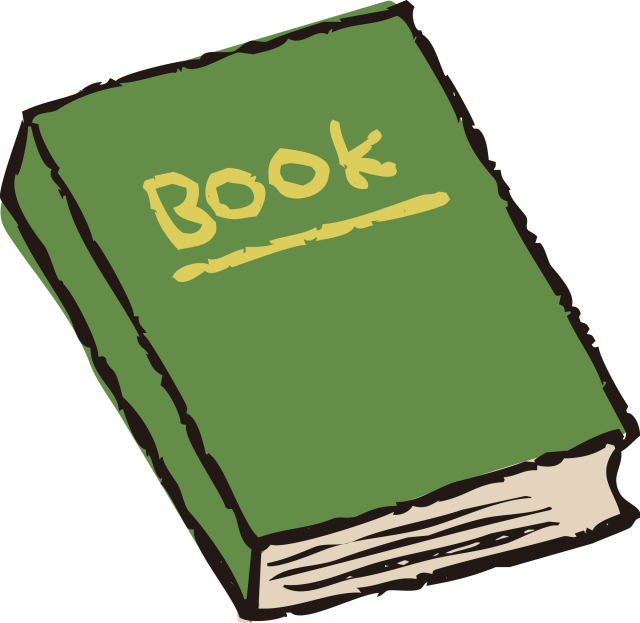 Book / Libro
これ
kore
これ
this thing　/　kini
それ
sore
それ
That thing / nga
あれ
are
あれ
That thing/ nga
これ　それ　　　　　　あれMMy side         Your side　　　 　                     　 Far place
これ　　 それ　　　　　　　あれ
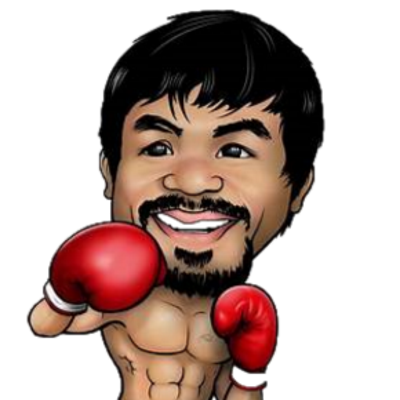 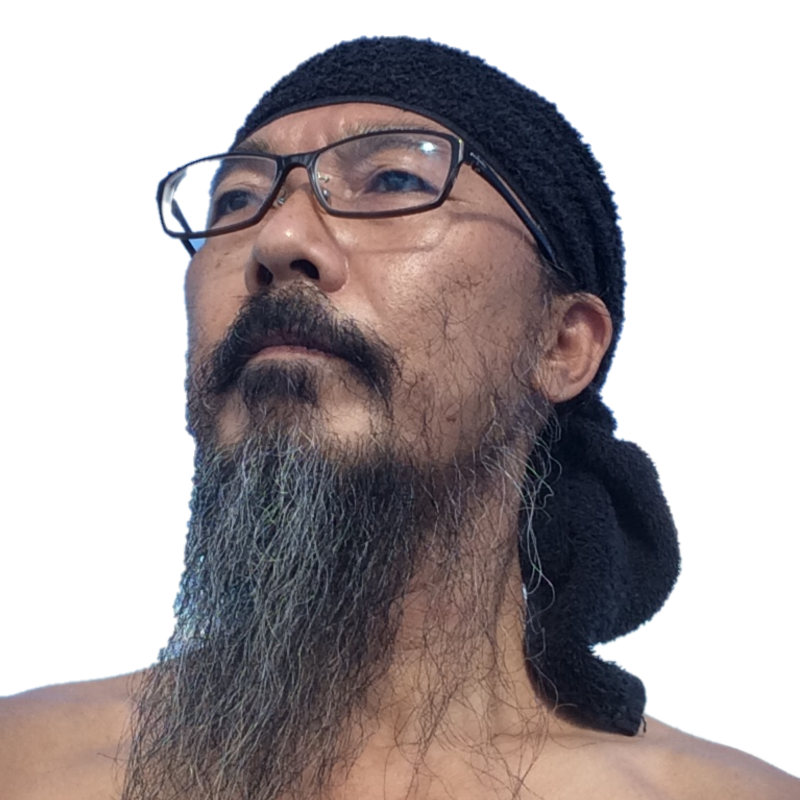 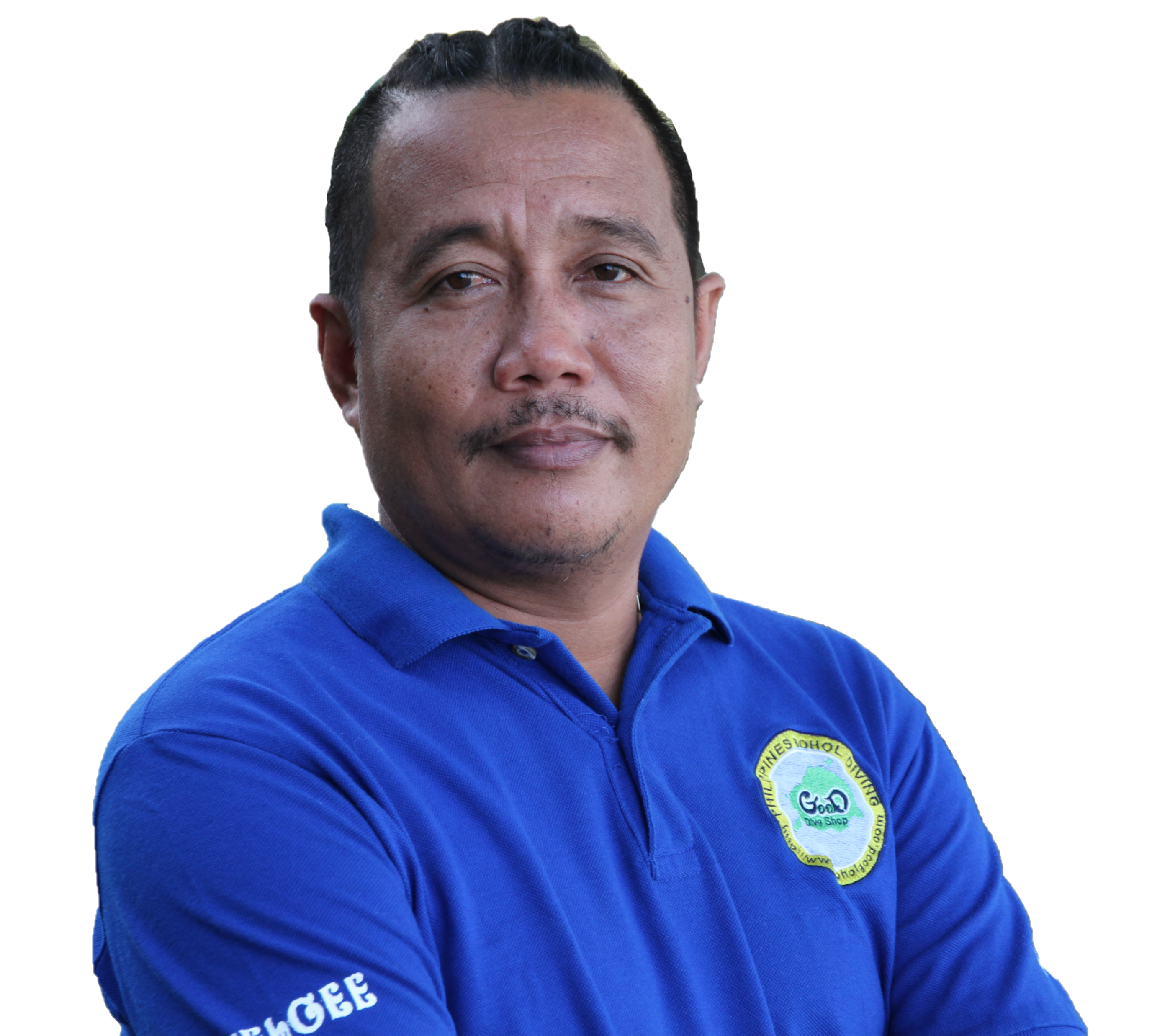 [Speaker Notes: 「これ」「それ」「あれ」をいろんなものを指さしながら繰り返す。]
この　その　    あのmy side         your side                   far place
このほん　　そのほん　　　　　　　あのほん
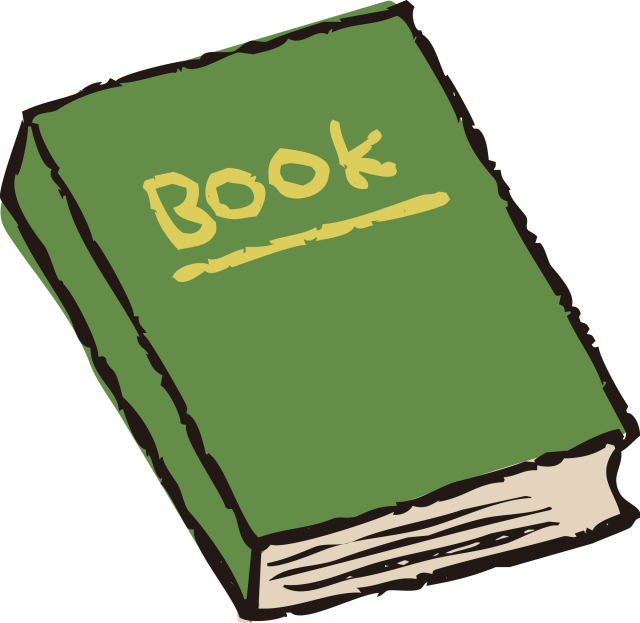 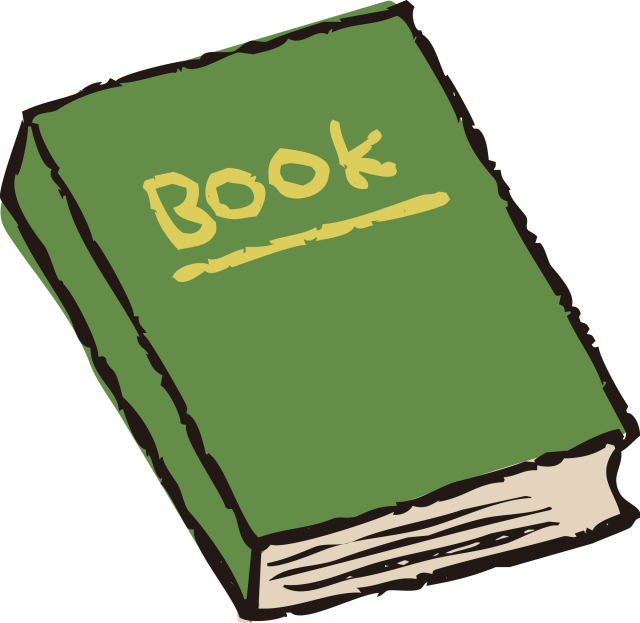 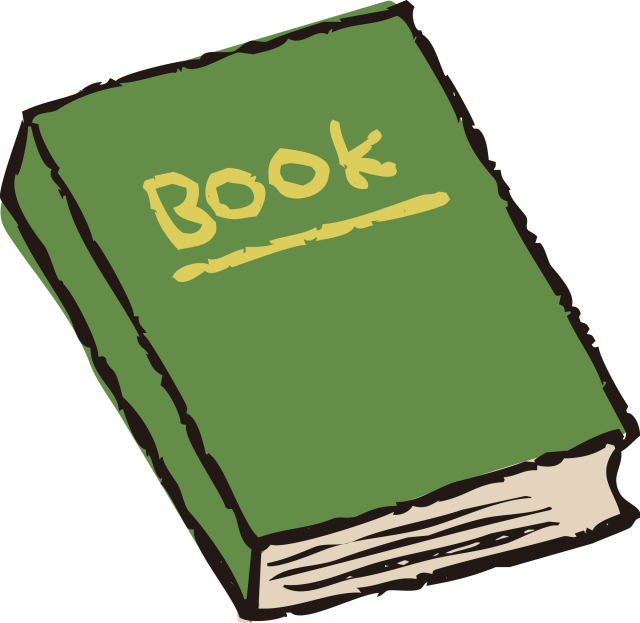 この　その　    あのmy side         your side                   far place
このひと　　そのひと　　　　　　　あのひと
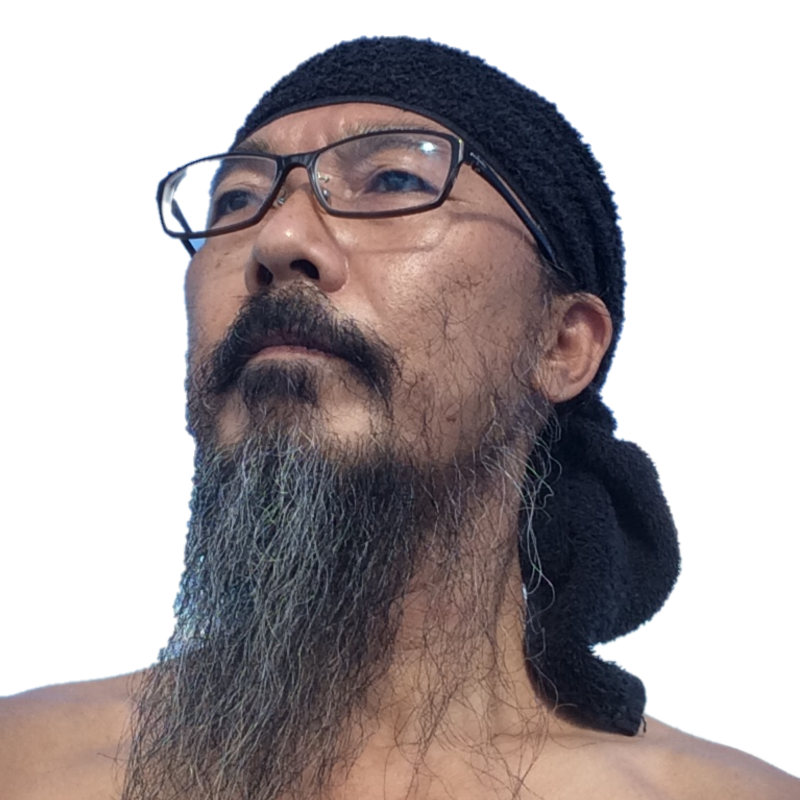 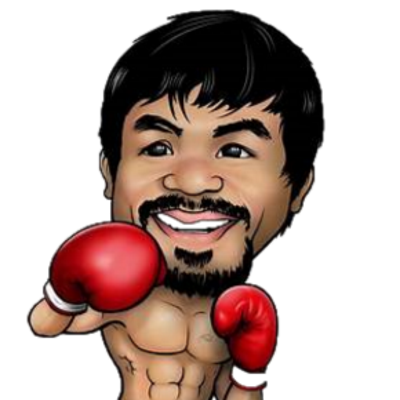 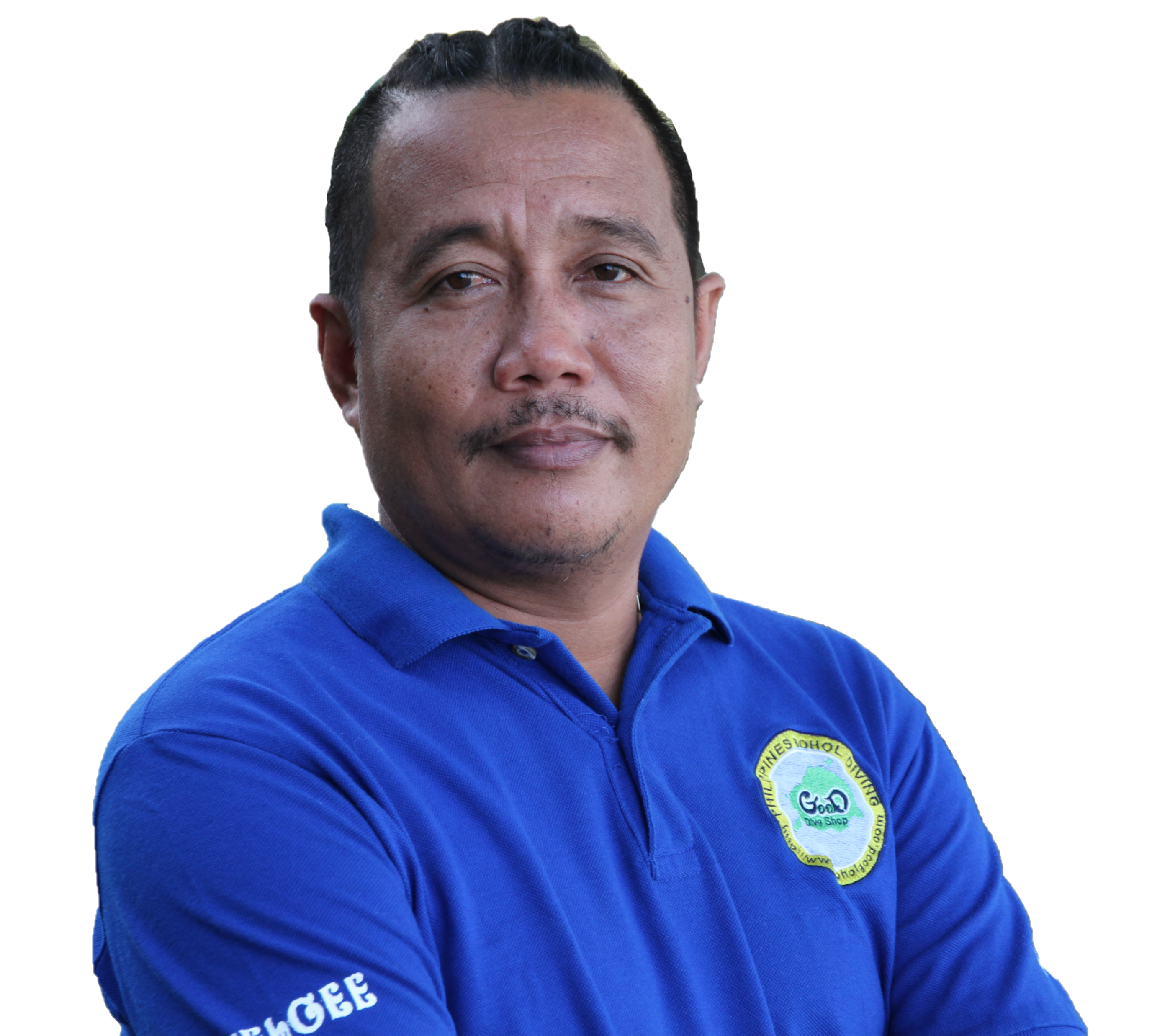 この　その　    あのmy side         your side                   far place
このかた　　そのかた　　　　　　　あのかた
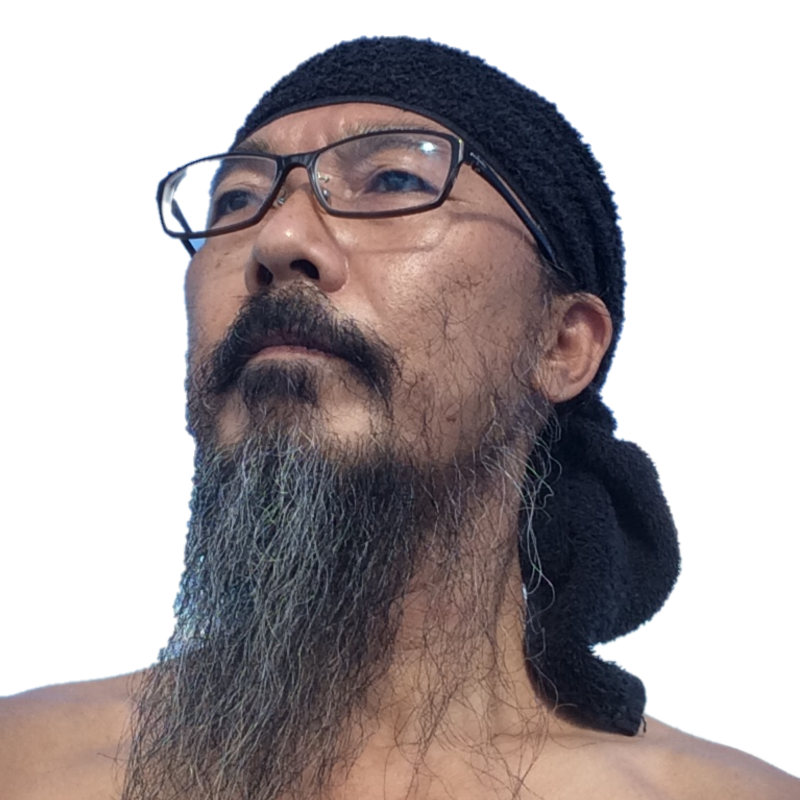 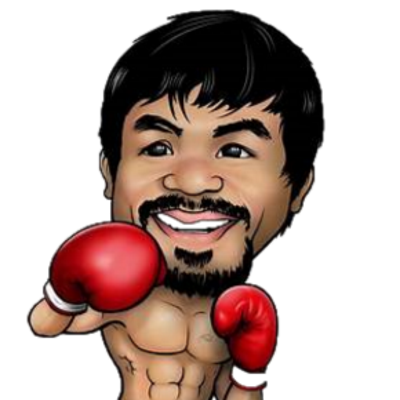 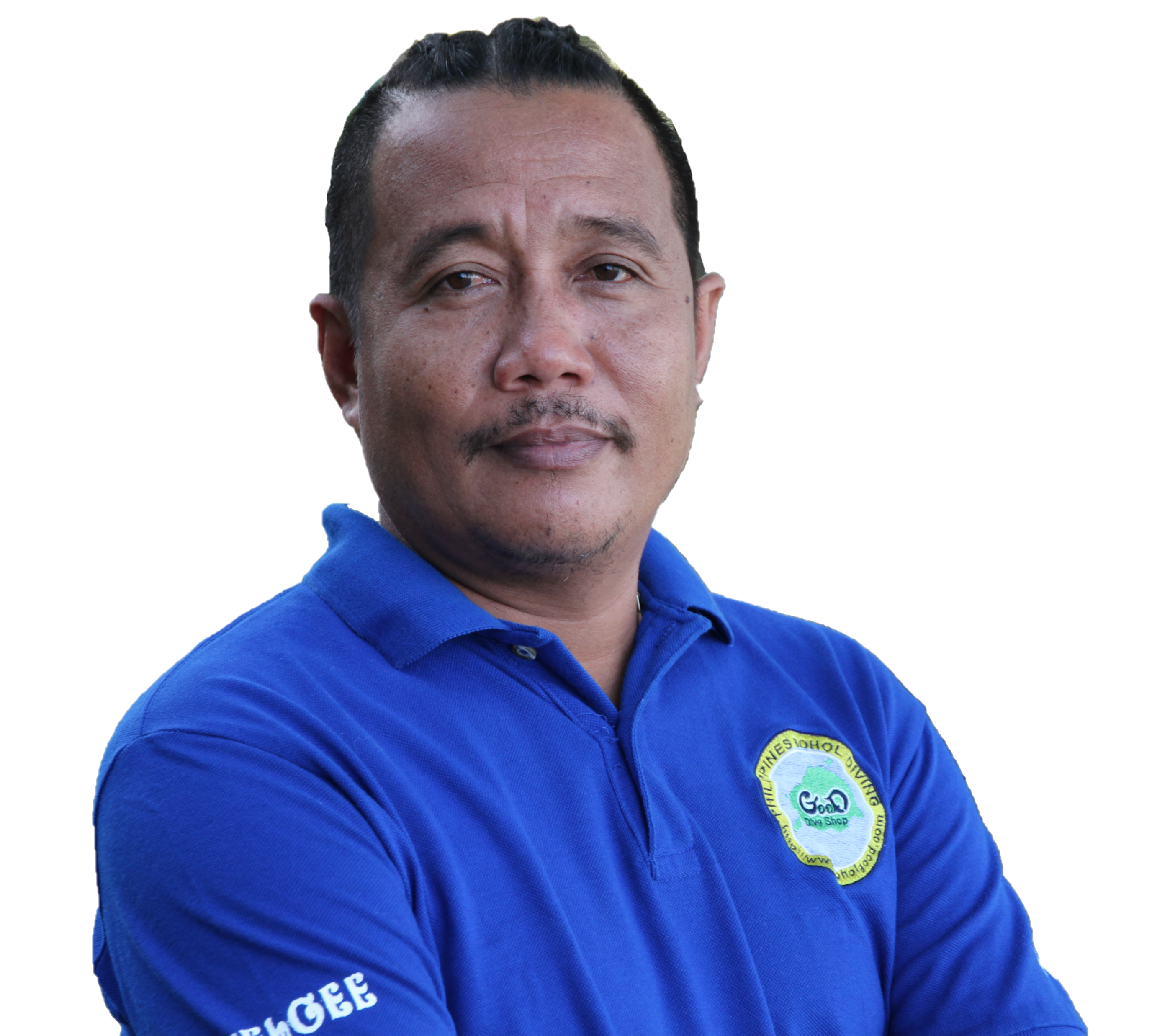 かばん
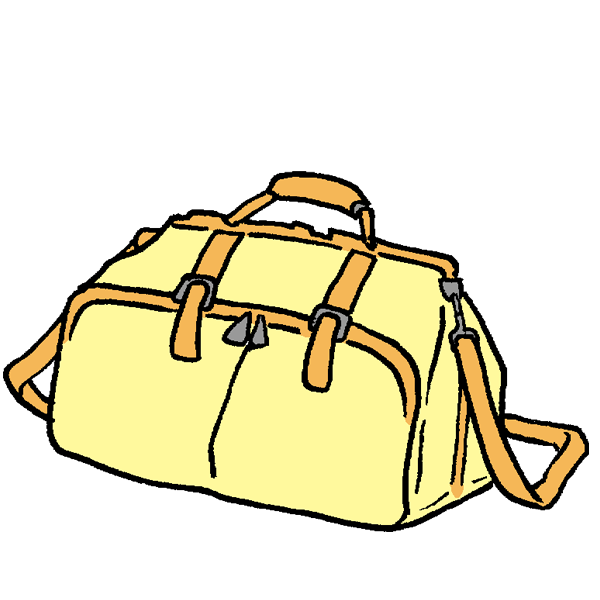 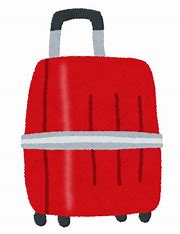 Kaban
かばん
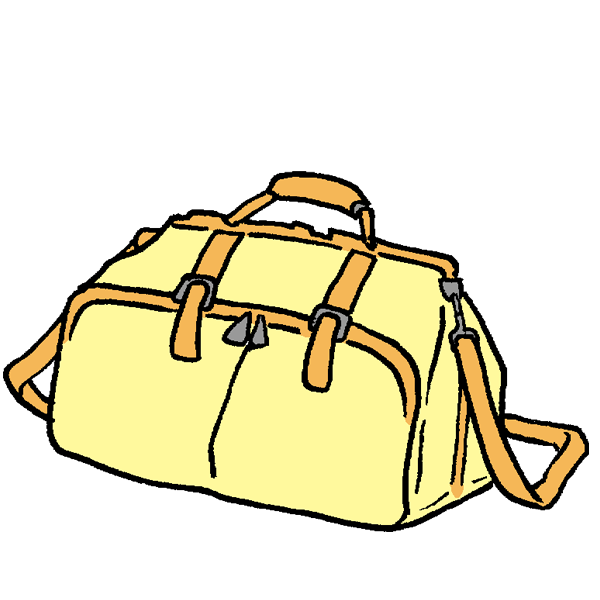 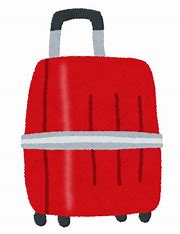 Bag / mareta
スーツケース
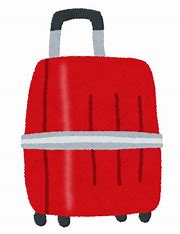 Su-tu ke-su
スーツケース
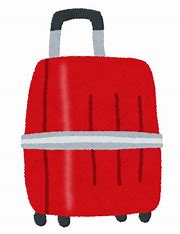 bag for travel
りゅっく
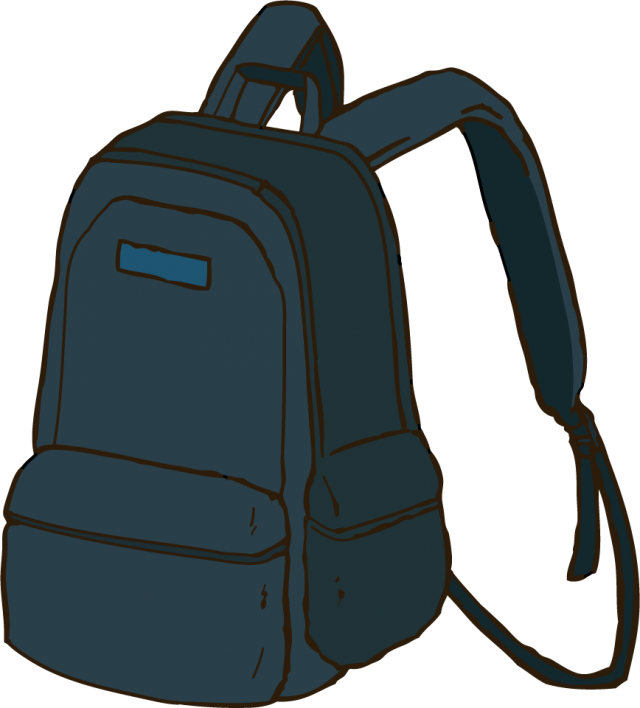 ryukku
りゅっく
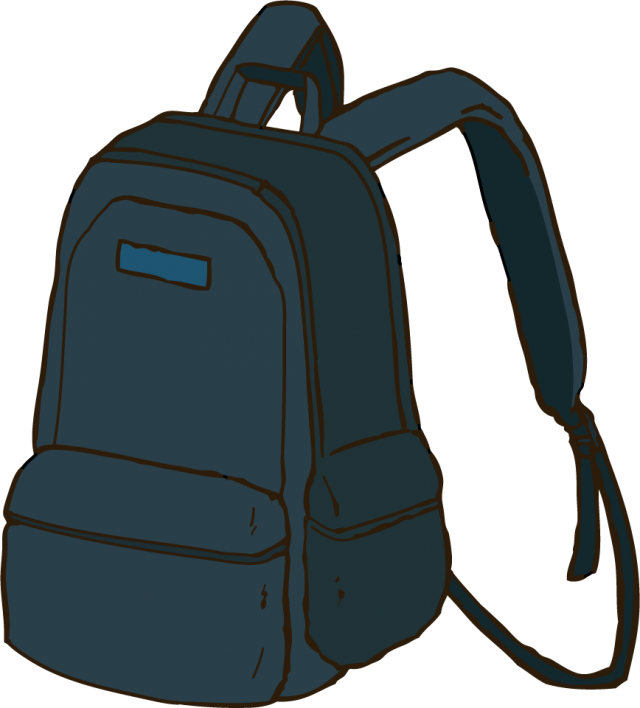 Ruck sack
かばん
Bags
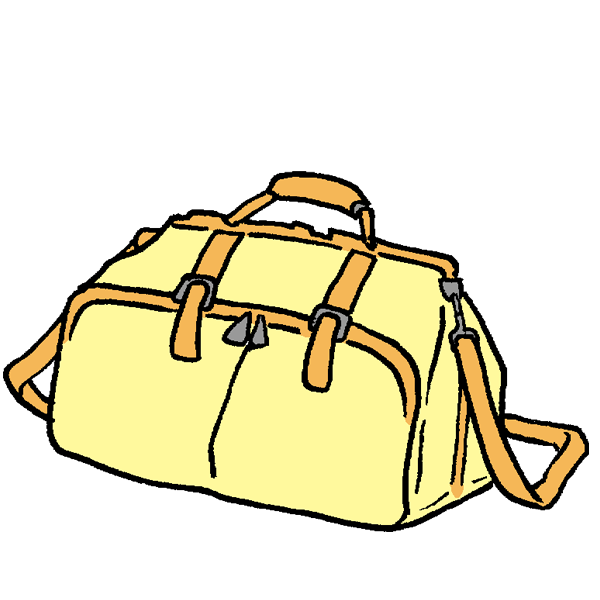 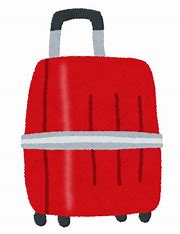 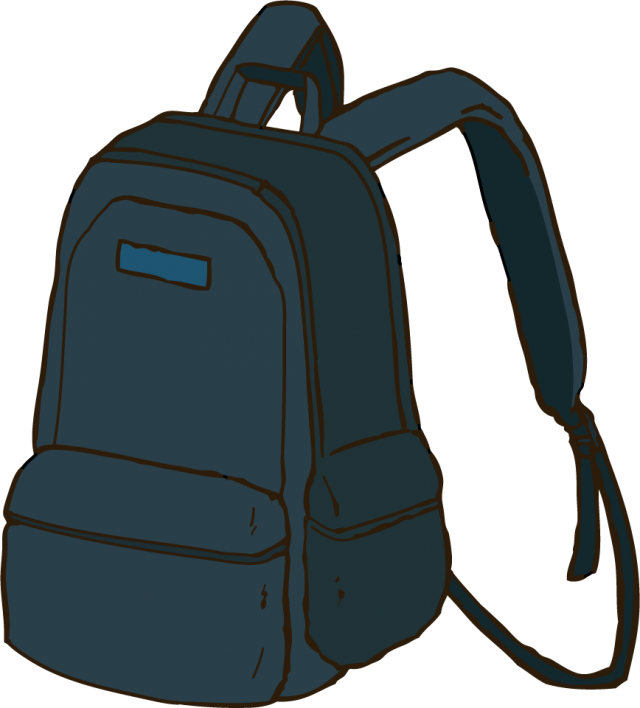 ざっし
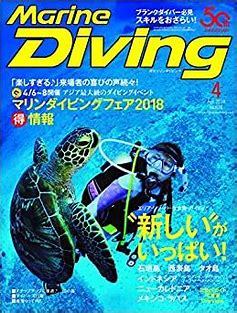 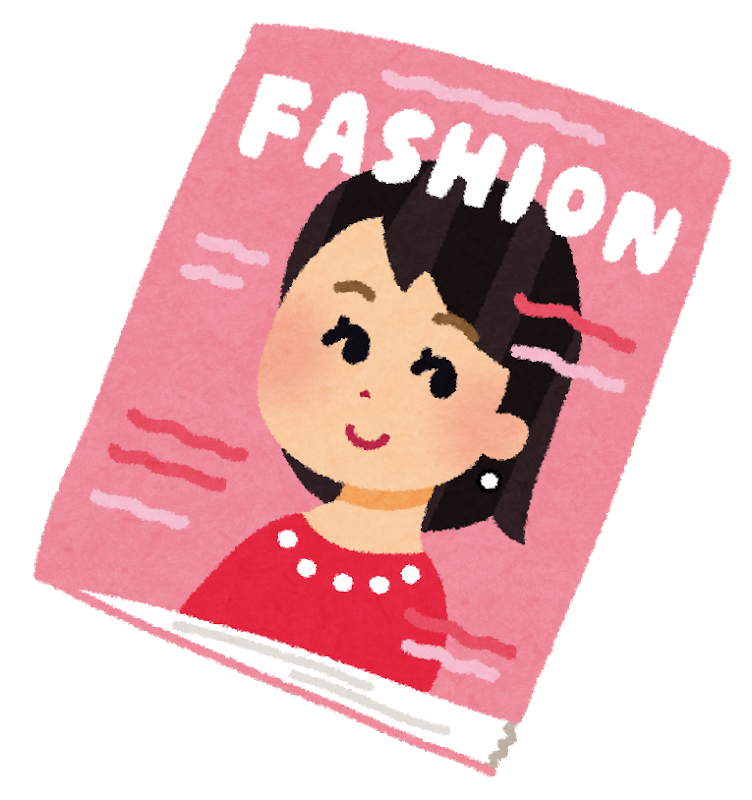 zassi
ざっし
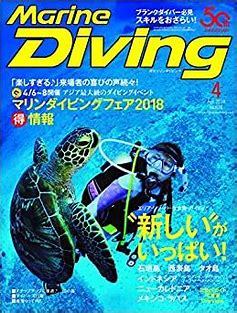 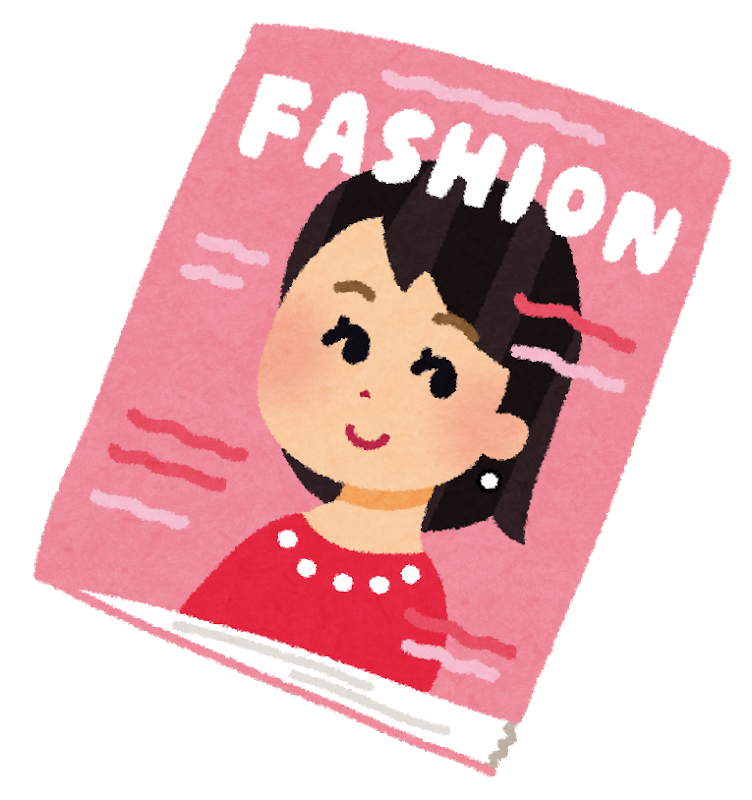 magasin
ずかん
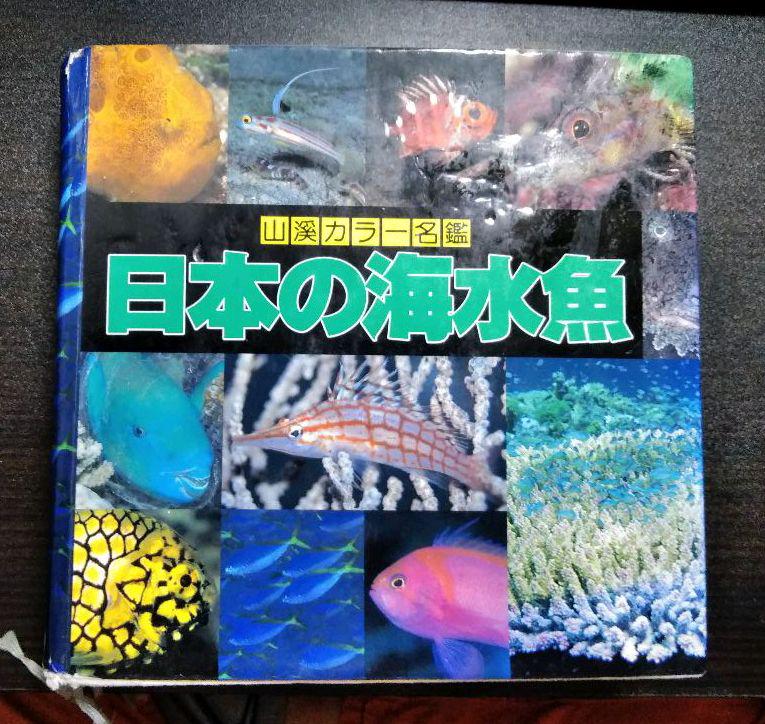 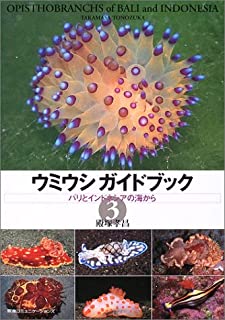 zukan
ずかん
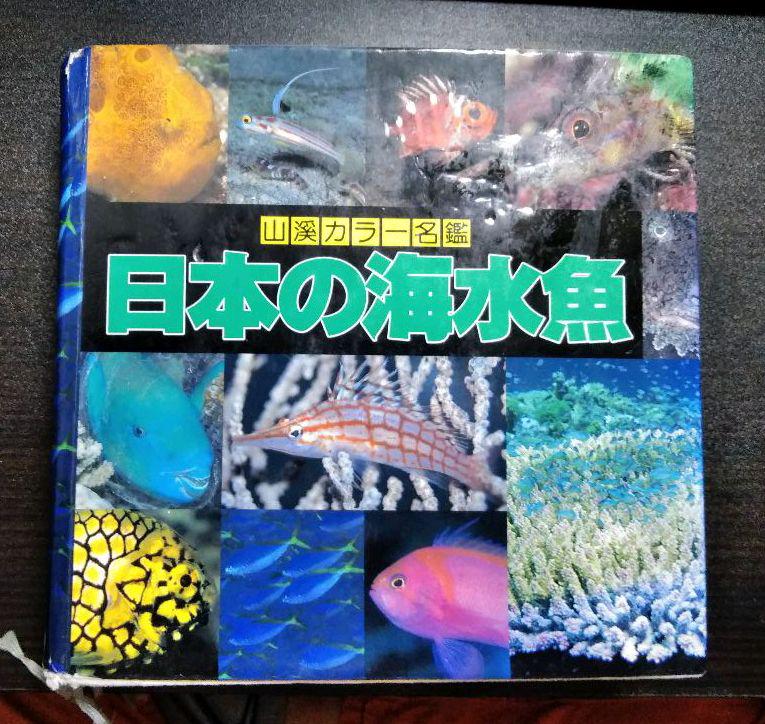 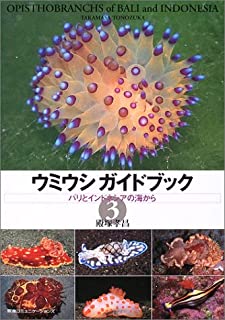 illustrated reference bookEncyclopedia
へや
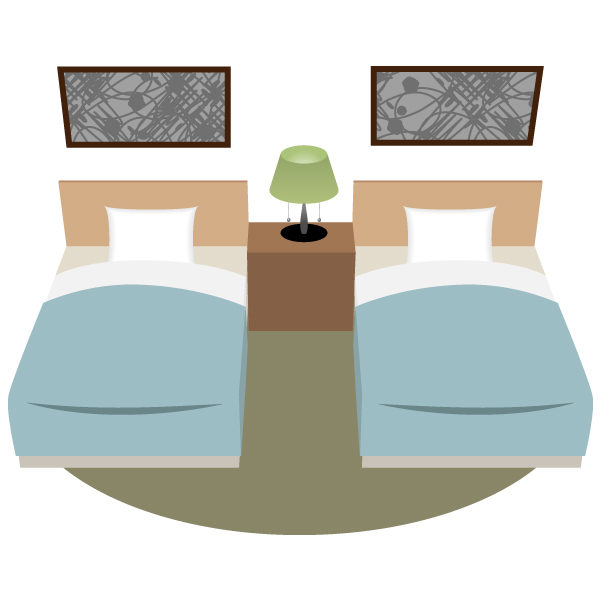 heya
へや
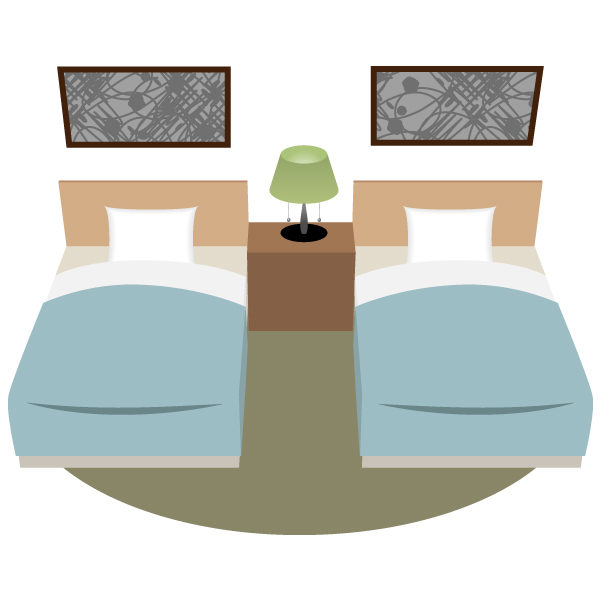 room / lawak
かぎ
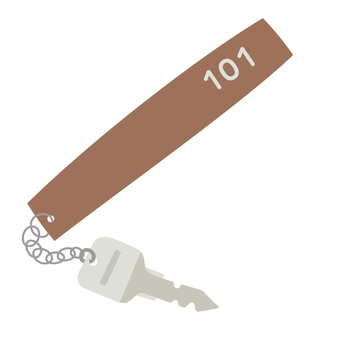 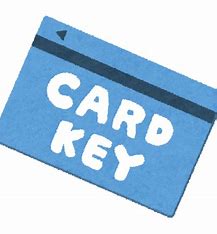 Kagi
かぎ
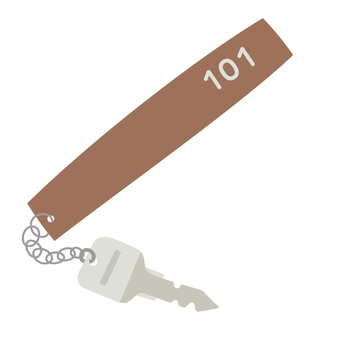 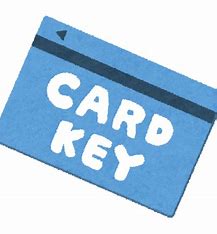 Key　/ yawe
さいふ
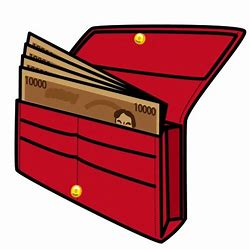 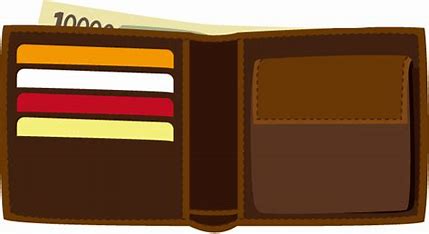 saihu
さいふ
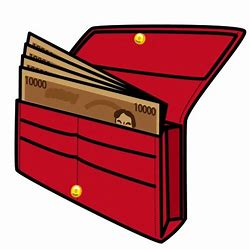 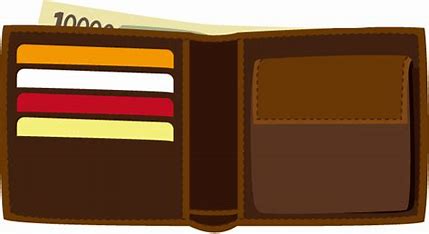 Wallet / pitaka
おさいふ
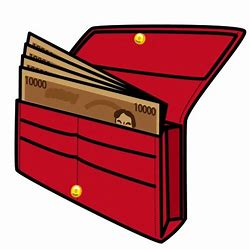 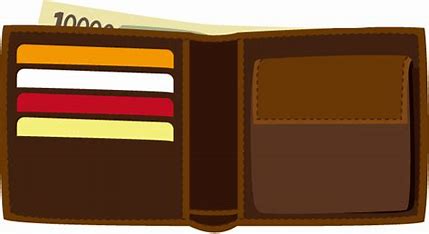 O saihu
おさいふ※polite way to say
「お」 =With respect
おかね
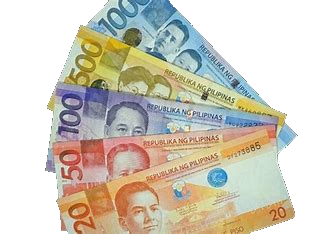 Okane
おかね
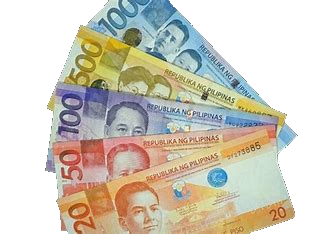 money
おみやげ
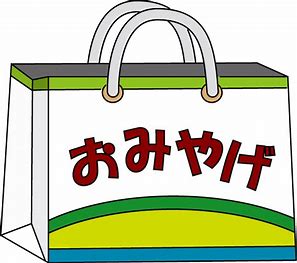 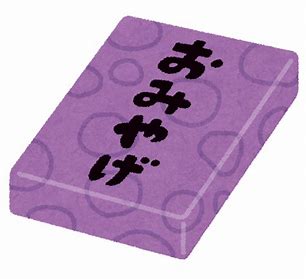 Omiyage
おみやげ
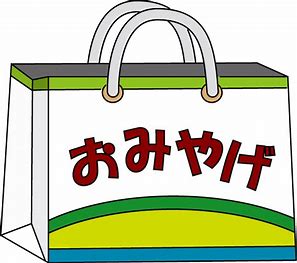 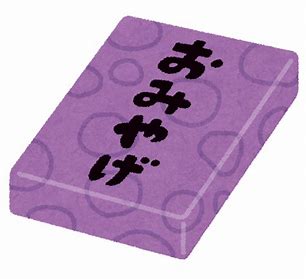 gift / gasa
カメラ
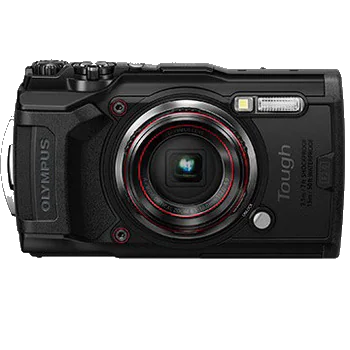 Kamera
カメラ
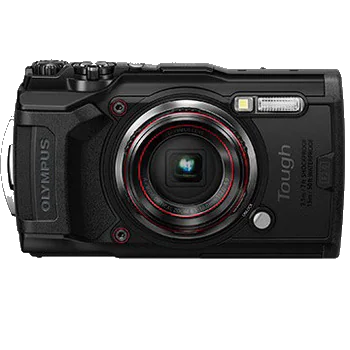 camera
テーブル
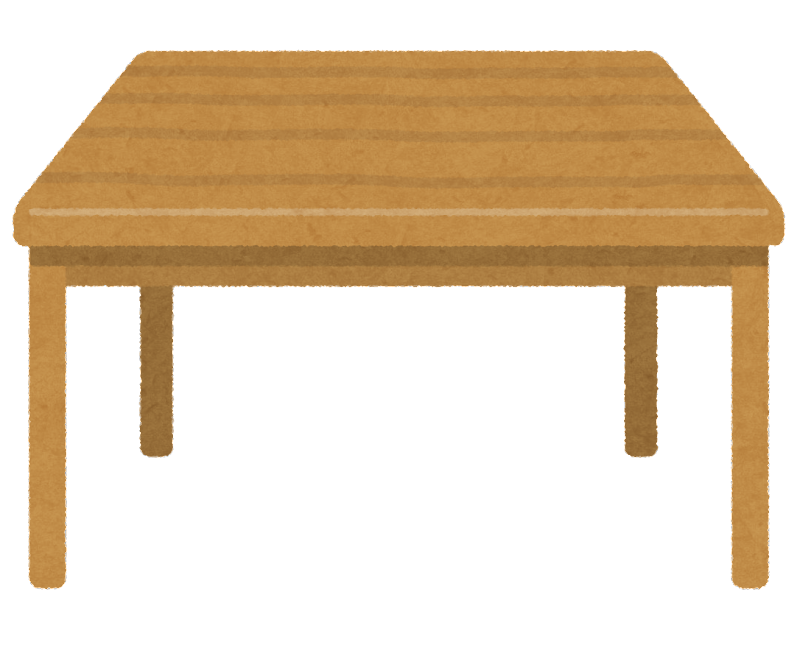 teiburu
テーブル
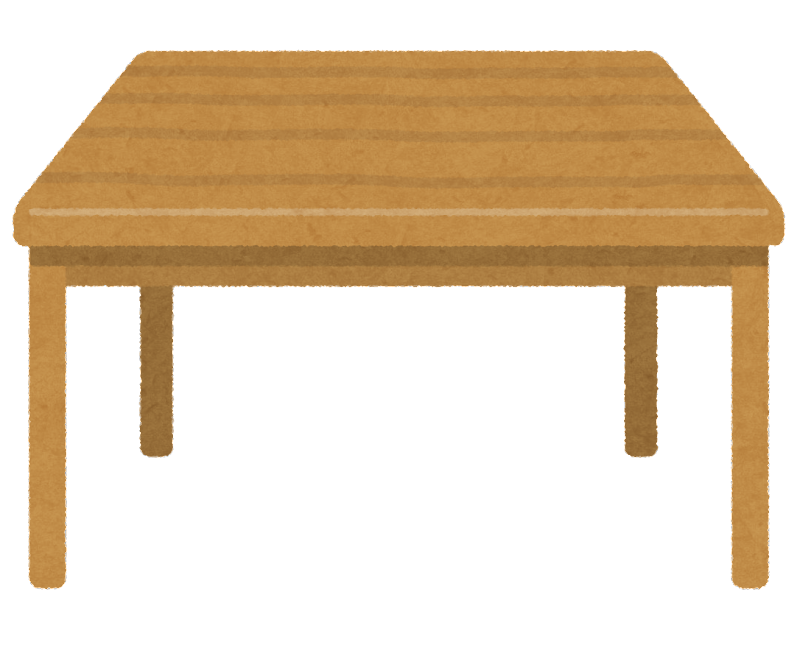 table　/lamesa
いす
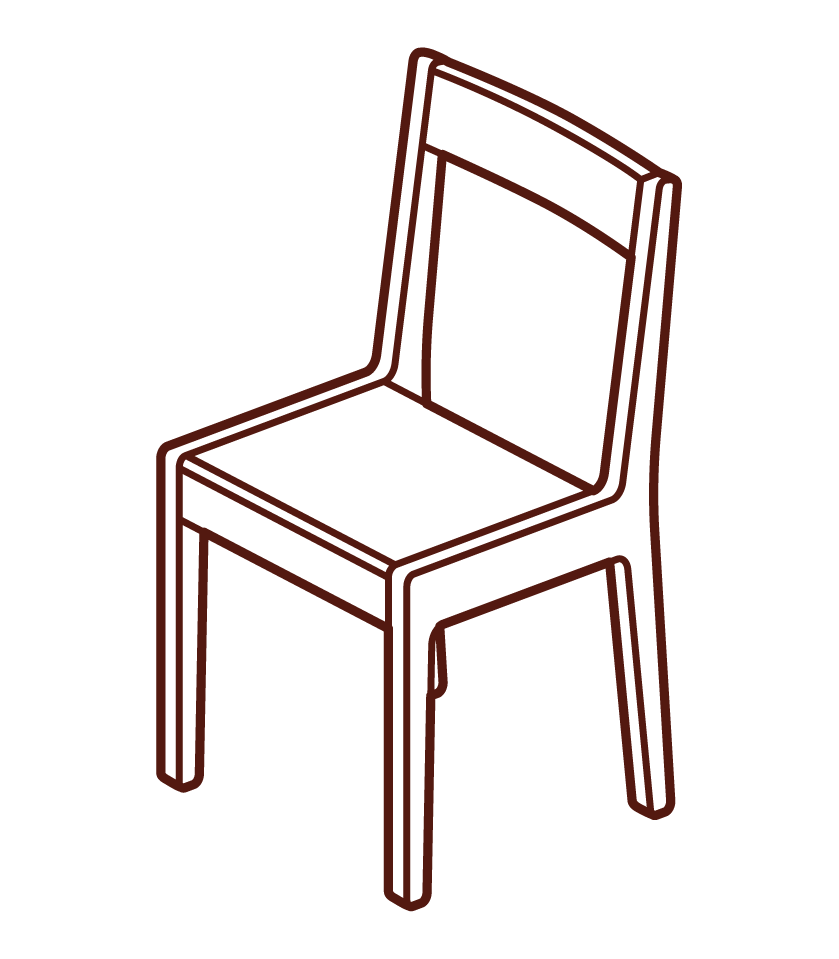 isu
いす
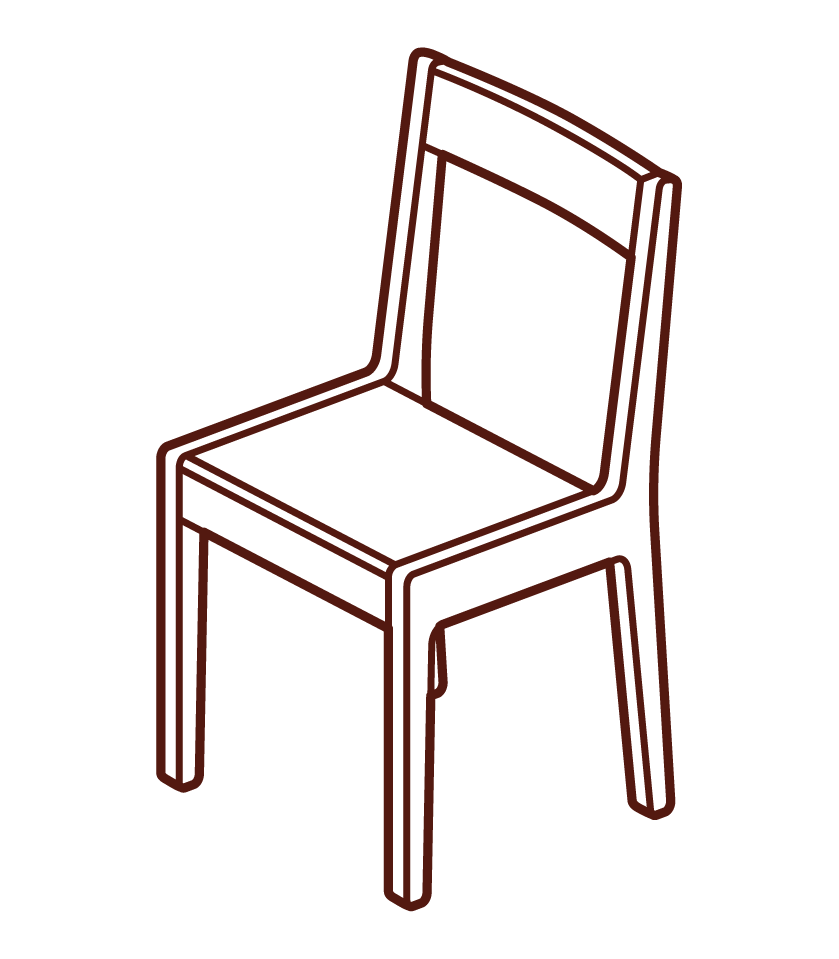 Chair / lingkuranan
とけい
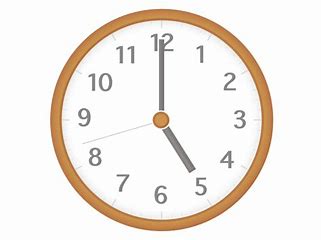 tokei
とけい
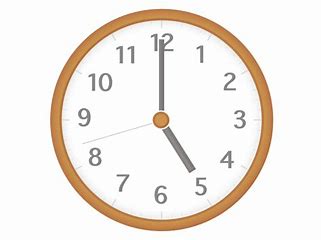 clock / orasan
かさ
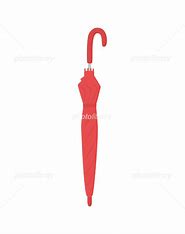 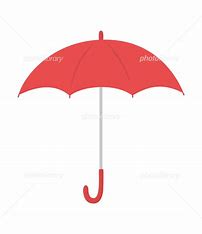 kasa
かさ
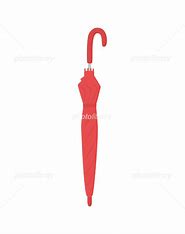 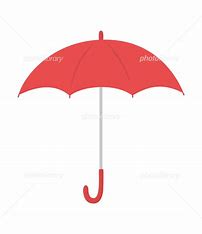 umbrella / payong
くるま
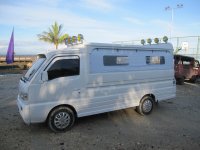 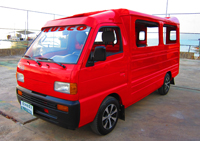 kuruma
くるま
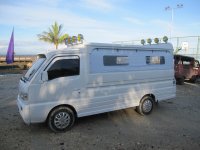 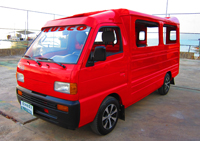 car / sakyanan
さかな
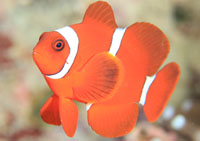 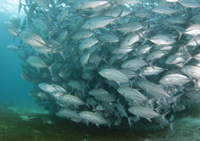 sakana
さかな
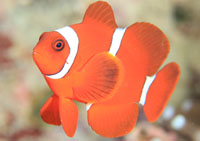 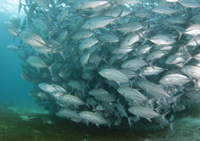 fish / isda
いぬ
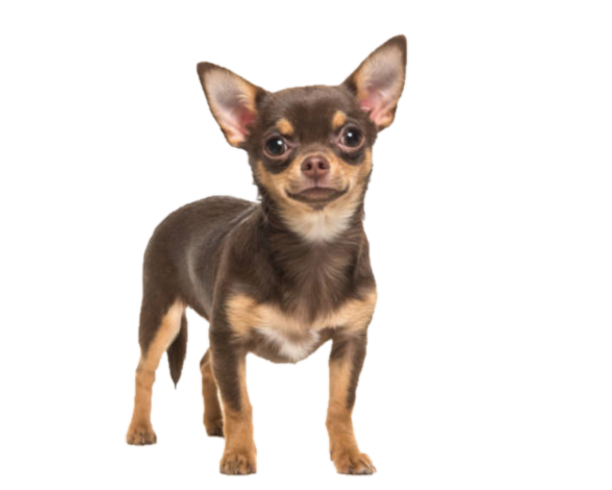 inu
いぬ
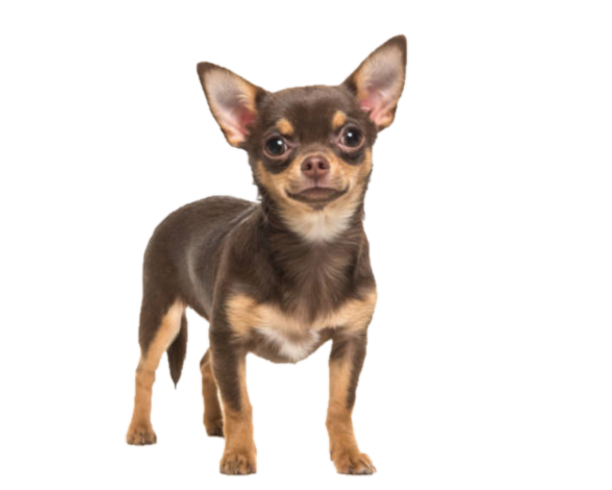 dog
ねこ
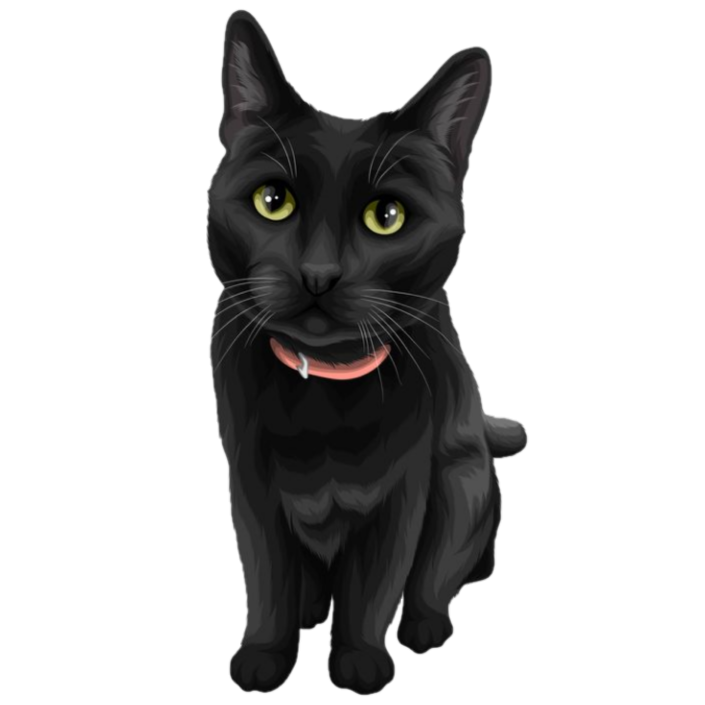 neko
ねこ
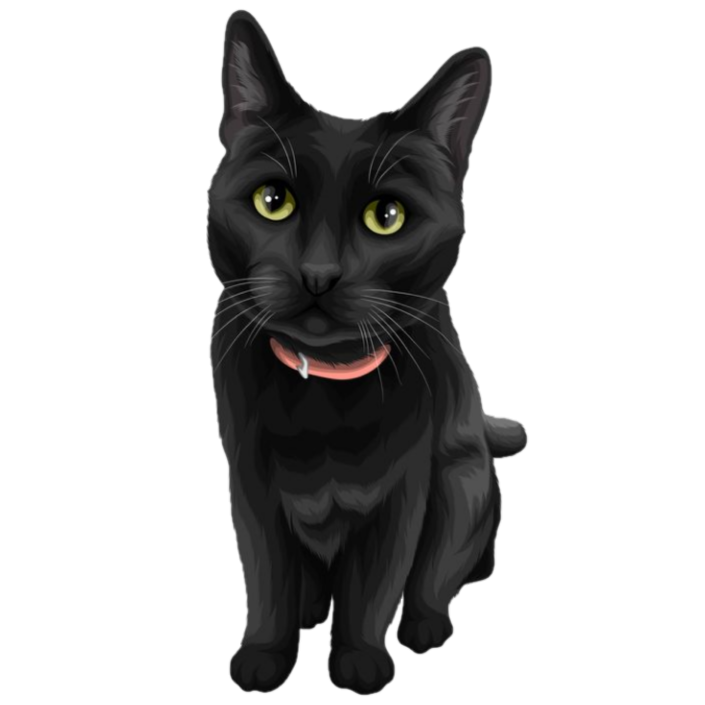 cat
ふく
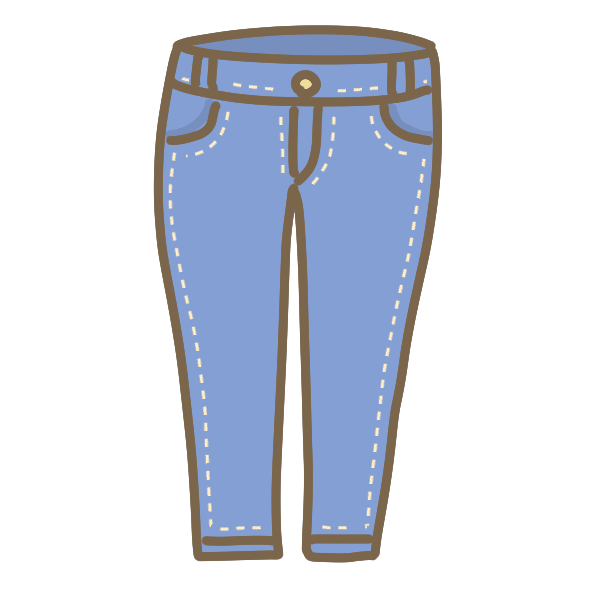 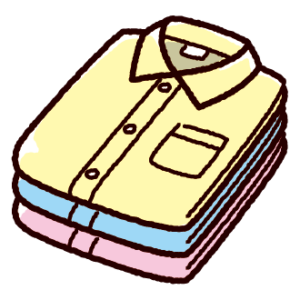 huku
ふく
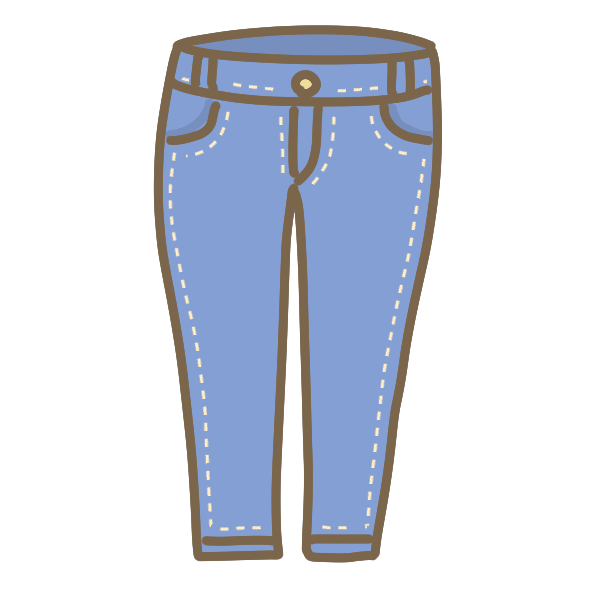 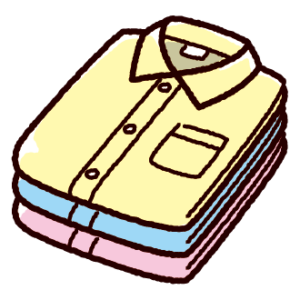 clothes / sinina
スマフォ
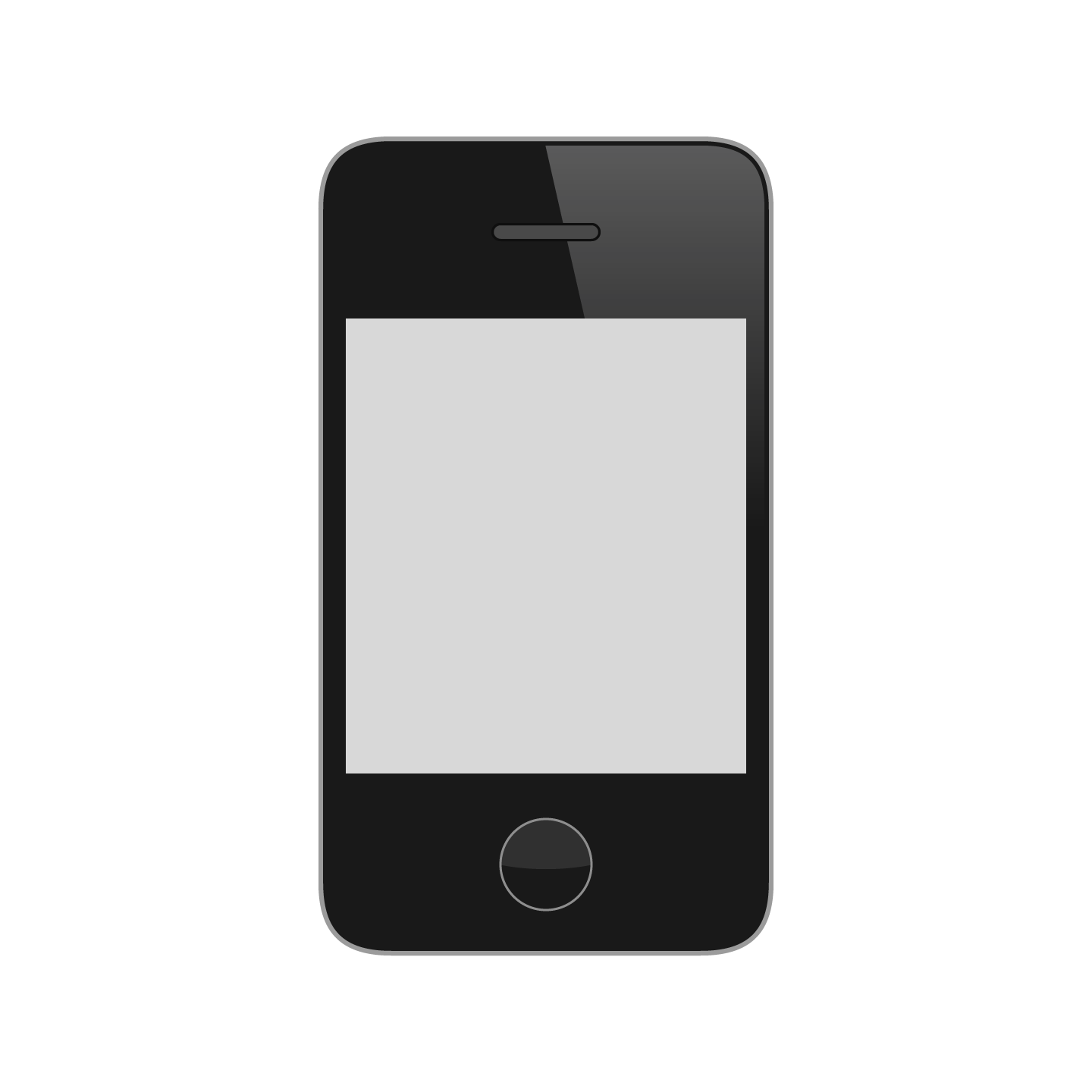 sumafo
スマフォ
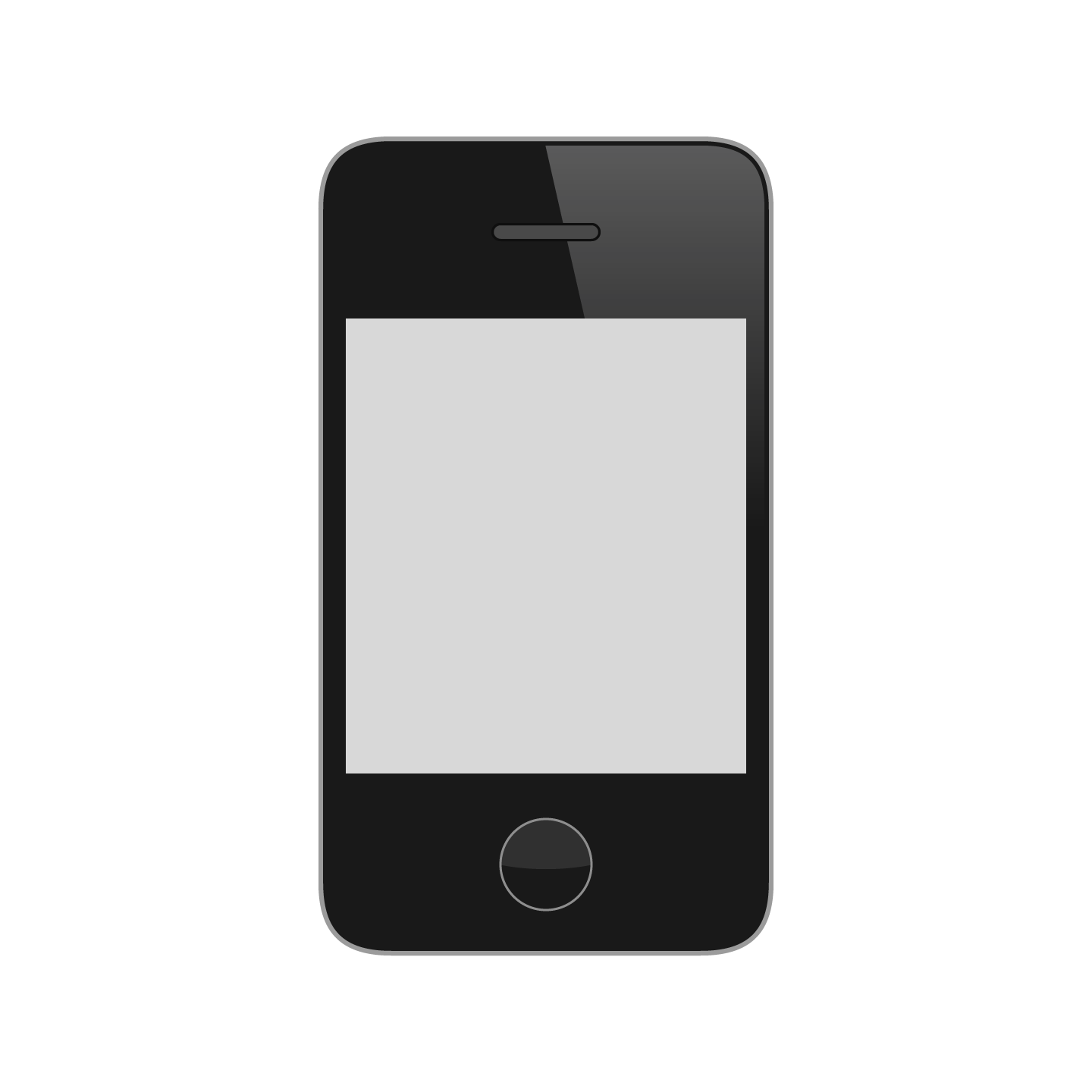 smartphon
けいたい
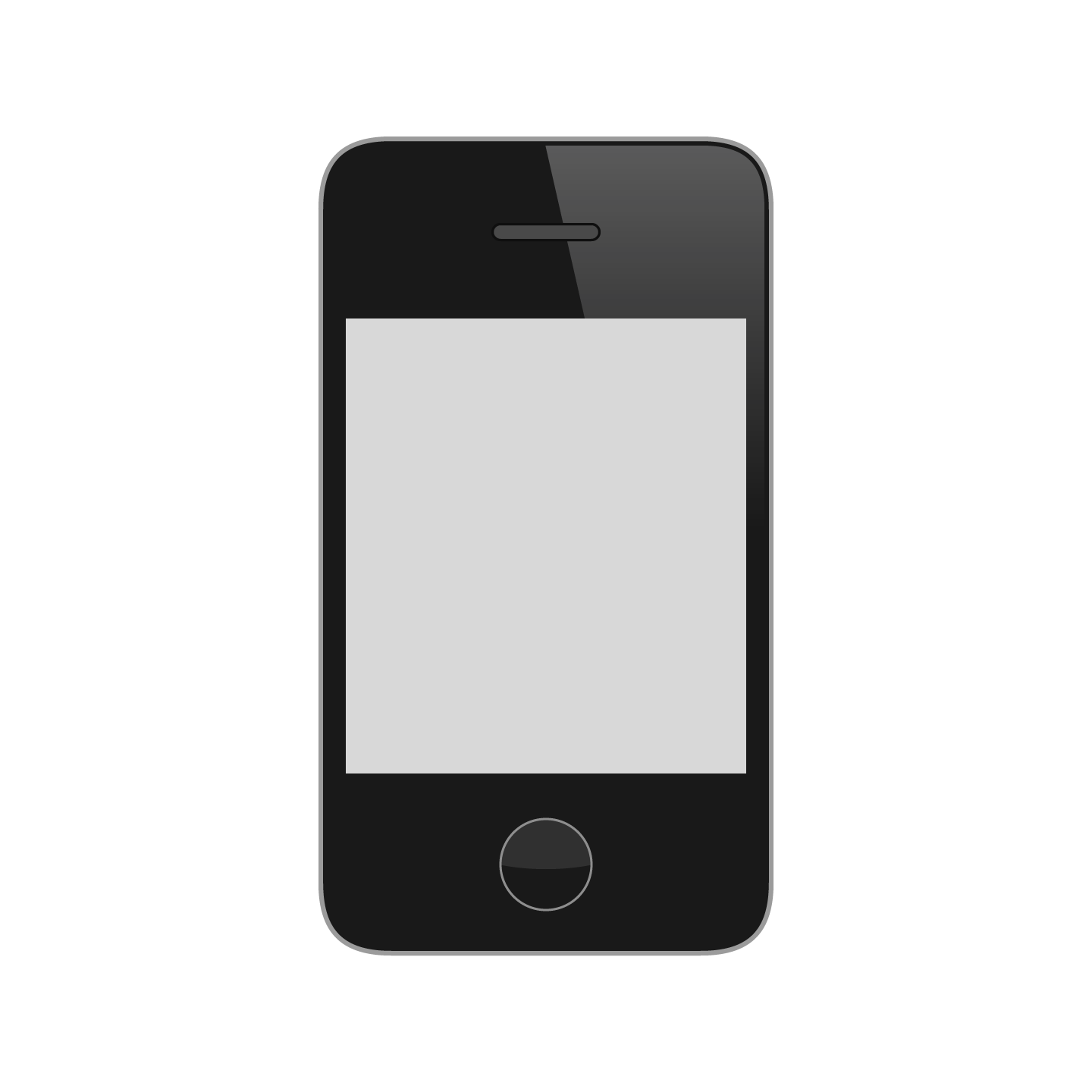 keitai
けいたい
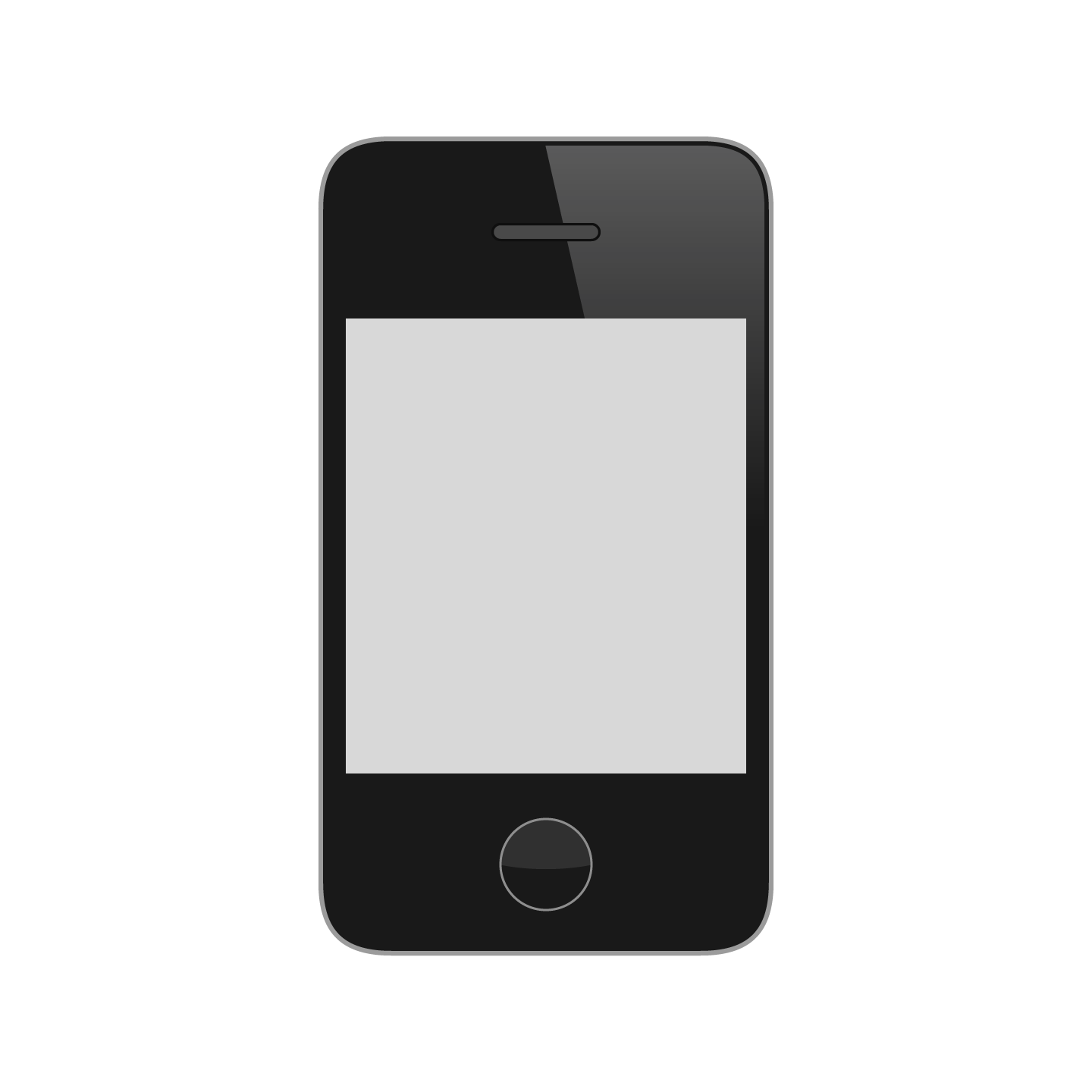 smartphon
なに　/　なん
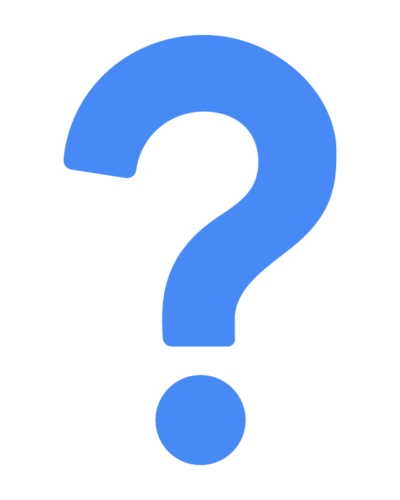 Nani　/ Nan
なに　/　なん
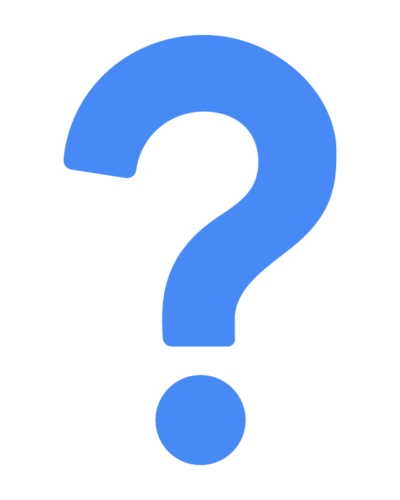 What / Unsa
だれ
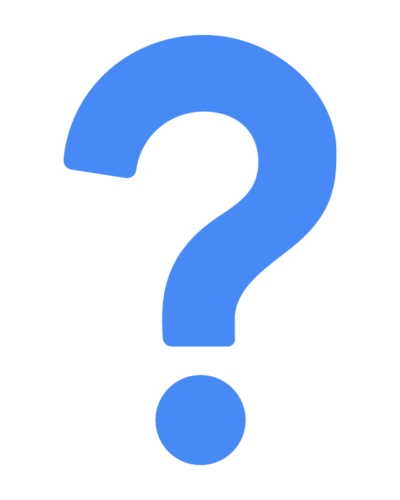 Dare
だれ
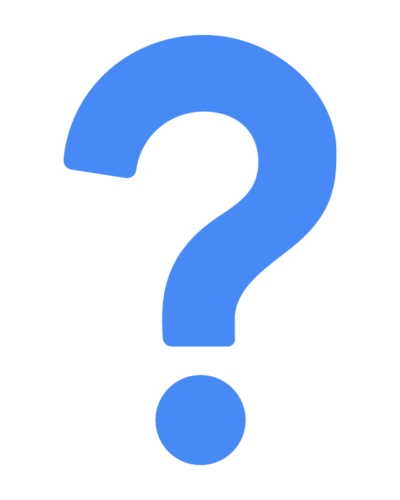 who / kinsa
だれの
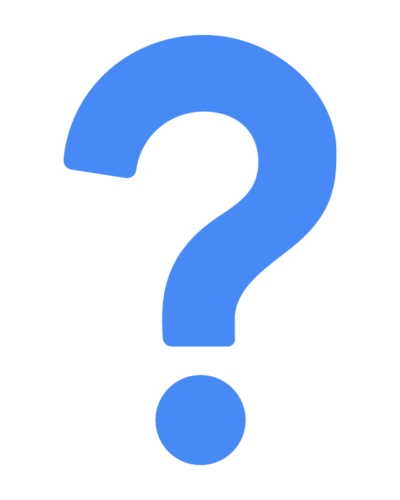 Dareno
だれの
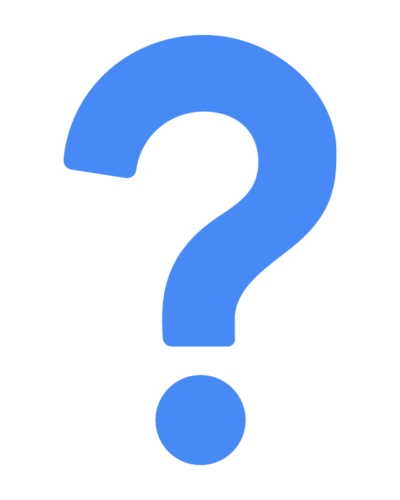 whose / kang kinsa
どなた
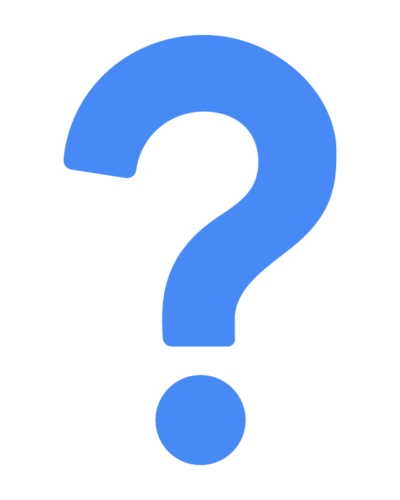 Donata
どなた
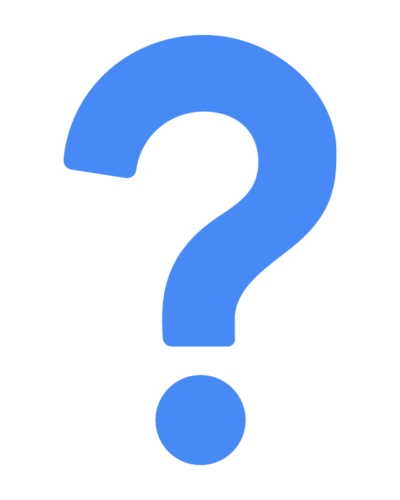 who / kinsa※polite way
どなたの
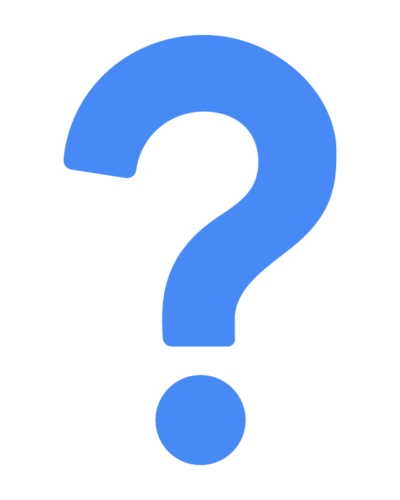 Donata-no
どなたの
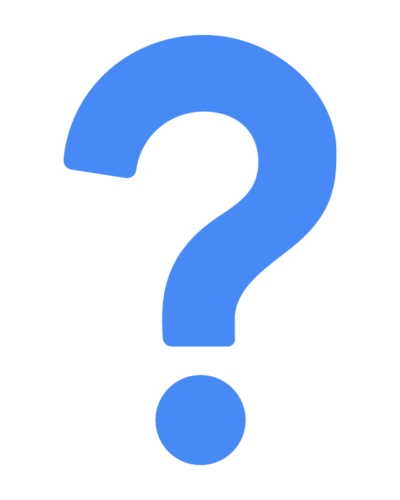 whose / kang kinsa※polite way
あのう・・・
Ano・・・
あのう・・・
Excuse me・・・Expression to get attention.(used to show hesitation.)
えっと・・・
Etto・・・
えっと・・・
Well・・・Let me see…
えっ！
E！・・・
えっ！
Oh! What!Used when hearing something unexpected.
あっ！
a！・・・
あっ！
Oh!Used when becoming aware of something.
どうぞ
douzo
どうぞ
Here you areUsed when serving lunch for guest.
ちがいます。
Tigai Masu.
ちがいます。
It is wrong.No it isn’t.
いいです。
Ii desu.
いいです。
It is correct.Yes it is.
そうですか⤵。
Sou desu ka.
そうですか⤵。
I see.
～ご
～go
～ご
language
にほんご
Japanese language
ビサヤご
Bisaya language
タガログご
tagalog language
えいご
English
おわり
EndLet’s go to contents of lesson2